Parakajak/kenu klaszzifikációjának folyamata
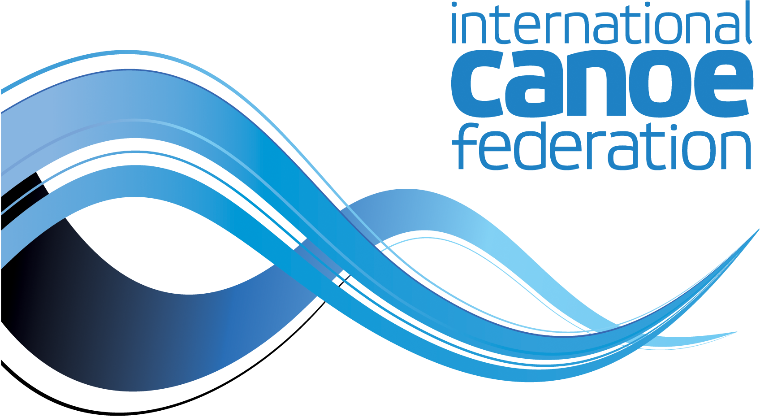 Maria de Fatima Fernandes Vara
ICF 
Head of Classification
International Canoe Federation - PARACANOE
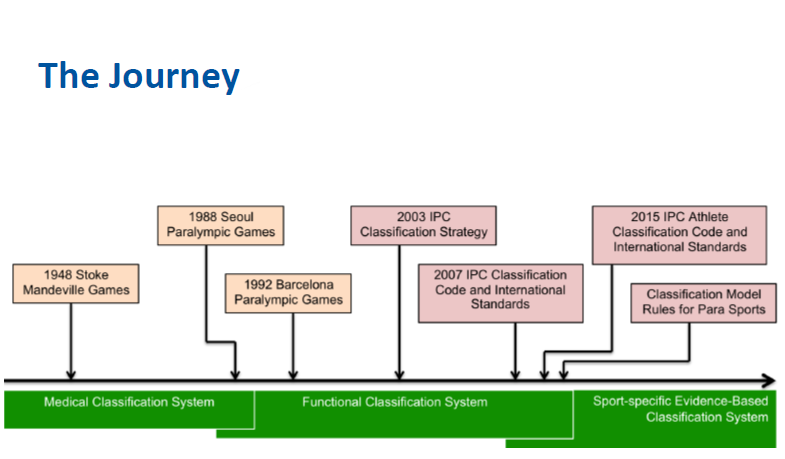 Az eddig bejárt út
International Canoe Federation
PARACANOE
Parakajak/kenu klaszzifikációjának folyamata
International Canoe Federation - PARACANOE
Az IPC „Introduction to Parasport” online program bárki számára nyitott, aki többet meg szeretne tudni az IPC-ről, a paralimpiai mozgalomról és a klasszifikáció fontosságáról. Az érdeklődő lehet sportoló, edző, technikai személyzet, egészségügyi személyzet, rendezvény szervező vagy bármely támogatója a paralimpiai sportnak és a paralimpiai játékoknak.
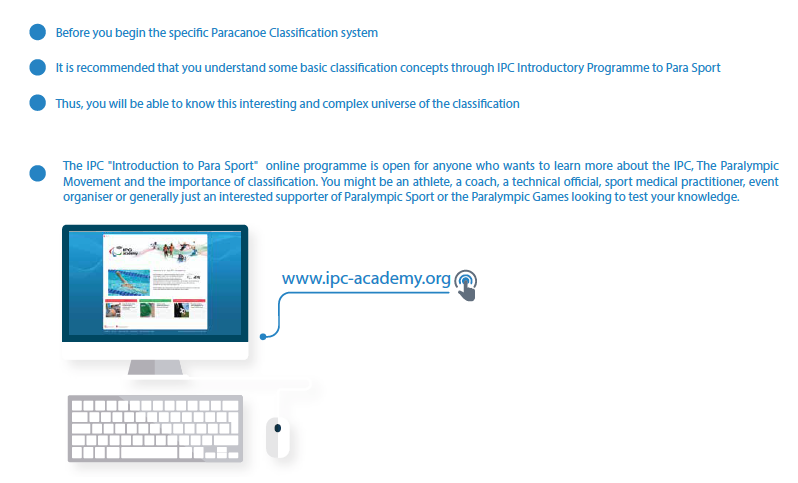 International Canoe Federation - PARACANOE
Az IPC által elismert 10 érintettség típus:

Izomerő gyengülés
Ízületi mozgástartomány csökkenés
Végtaghiány 

Végtaghossz különbség
Alacsonynövés
Fokozott izomtónus
Ataxia 
Atetózis 
Látássérültség
Mentális sérültség
Parakajak/kenu számára elismert sérültségek
(Csak törzsre és alsó végtagokra vonatkoztatva)
International Canoe Federation - PARACANOE
A klasszifikációs folyamat lépései:
1.
Annak eldöntése, hogy a három elismert érintettségből egy vagy több jelen van e a sportolónál. Ez állandó jellegű és megfelelően bizonyítható egészségügyi elváltozás következménye e.

Izomerő gyengülés
Ízületi mozgástartomány csökkenés
Végtaghiány 

2.
Minimum érintettség fennállásának meghatározása

3.
Három lépéses teszt (későbbiekben részletezett, hajóspecifikus vizsgálat), mely alapján meghatározásra kerül a sportoló kategóriája.
International Canoe Federation - PARACANOE
Parakajak
MIS 
(Minimál sérültség)
Ha igen, úgy a specifikus vizsgálatok elvégezhetők
Ha nem, úgy a sportoló nem 
klasszifikálható, a vizsgálat 
befejeződik.
Legalább 4 pont elvesztése egy alsó végtagon
Minden vizsgálat egy pontszámot eredményez, ami  egy „cluster”-be sorolja a sportolót
Törzs
0-84 pont
Cluster 1 (0-16 pont)
Cluster 2 (17-68 pont)
Cluster 3 (69-84 pont)
Obszerváció vízen
0-12 pont
Cluster 1 (0-3 pont)
Cluster 2 (4-8 pont)
Cluster 3 (9-12 pont)
Alsó végtag
0-28 pont
Cluster 1 (0-2 pont)
Cluster 2 (3-17 pont)
Cluster 3 (18-24 pont)
International Canoe Federation - PARACANOE
Parakajak
A három teszt pontjai alapján meghatározott „CLUSTER”-ek kombinálása alapján dől el a kategória
3 pont
4-7 pont
8-9 pont
KL1
KL2
KL3
International Canoe Federation - PARACANOE
Va’a
MIS 
(Minimál sérültség)
Minimum 11 pont vesztése 2 alsó végtagon
Minimum 7.5 pont vesztése a törzs dinamikus tesztjén és minimum 8 pont vesztése az alsó végtagokon
Minimum 10 pont vesztése egy alsó végtagon
Ha igen, úgy a specifikus vizsgálatok elvégezhetők
Ha nem, úgy a sportoló nem 
klasszifikálható, a vizsgálat 
befejeződik.
A három teszt – alsó végtag, törzs, obszerváció vízen – pontjai alapján történik a kategória kiszámítása
International Canoe Federation - PARACANOE
Va’a
Klaszzifikációs összesítő
Törzs
(15-18 pont)
Törzs
(0-13.5 pont)
Alsó végtag + törzs + vízi teszt = teljes pontszám
Alsó végtag (≤ 18 pont)   Vízi teszt (≤ 18 pont)
0 pont
1-27 pont
≥ 28 pont
VL1
VL2
VL3
International Canoe Federation - PARACANOE
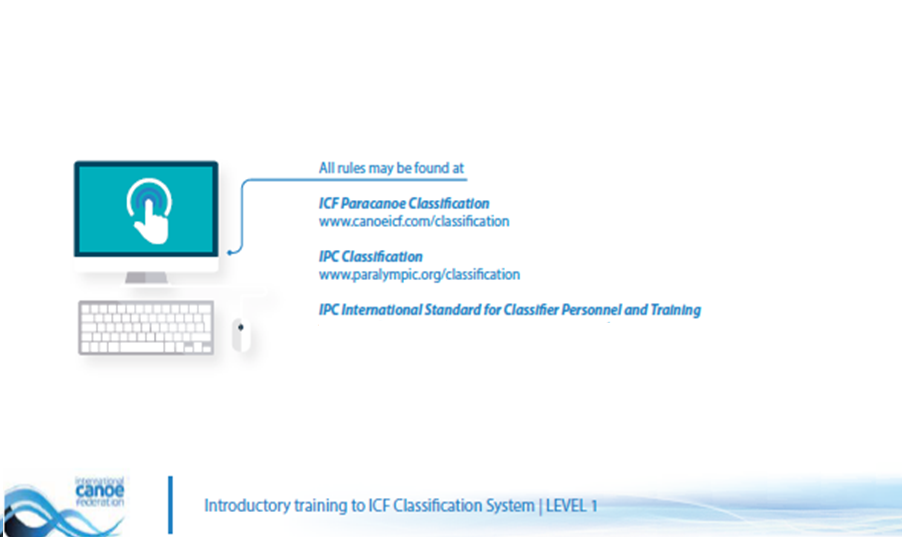 Szabályok megtalálhatóak
ICF Paracanoe Classification
www.canoeicf.com/classification

IPC Classification
www.paralympic.org/classification

IPC International Standard for Classifier Personnel and Training
International Canoe Federation - PARACANOE
International Canoe Federation - PARACANOE
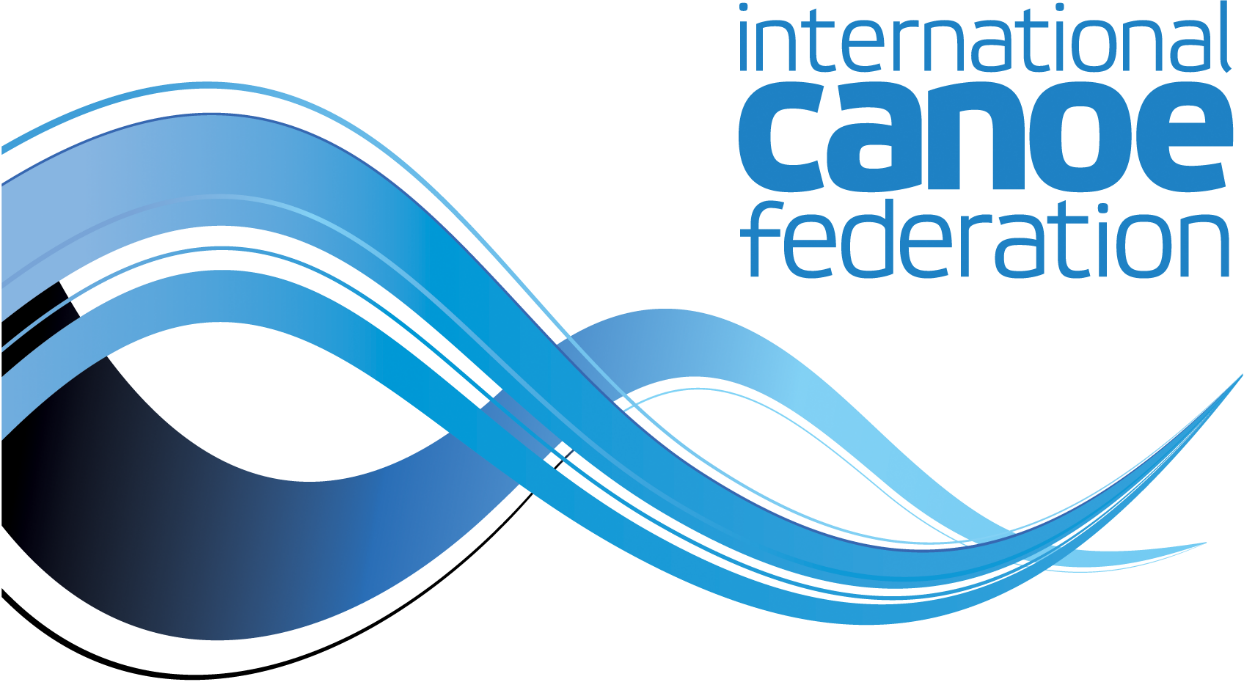 Köszönöm a figyelmet!!

mfatimafv12@gmail.com
International Canoe Federation - PARACANOE